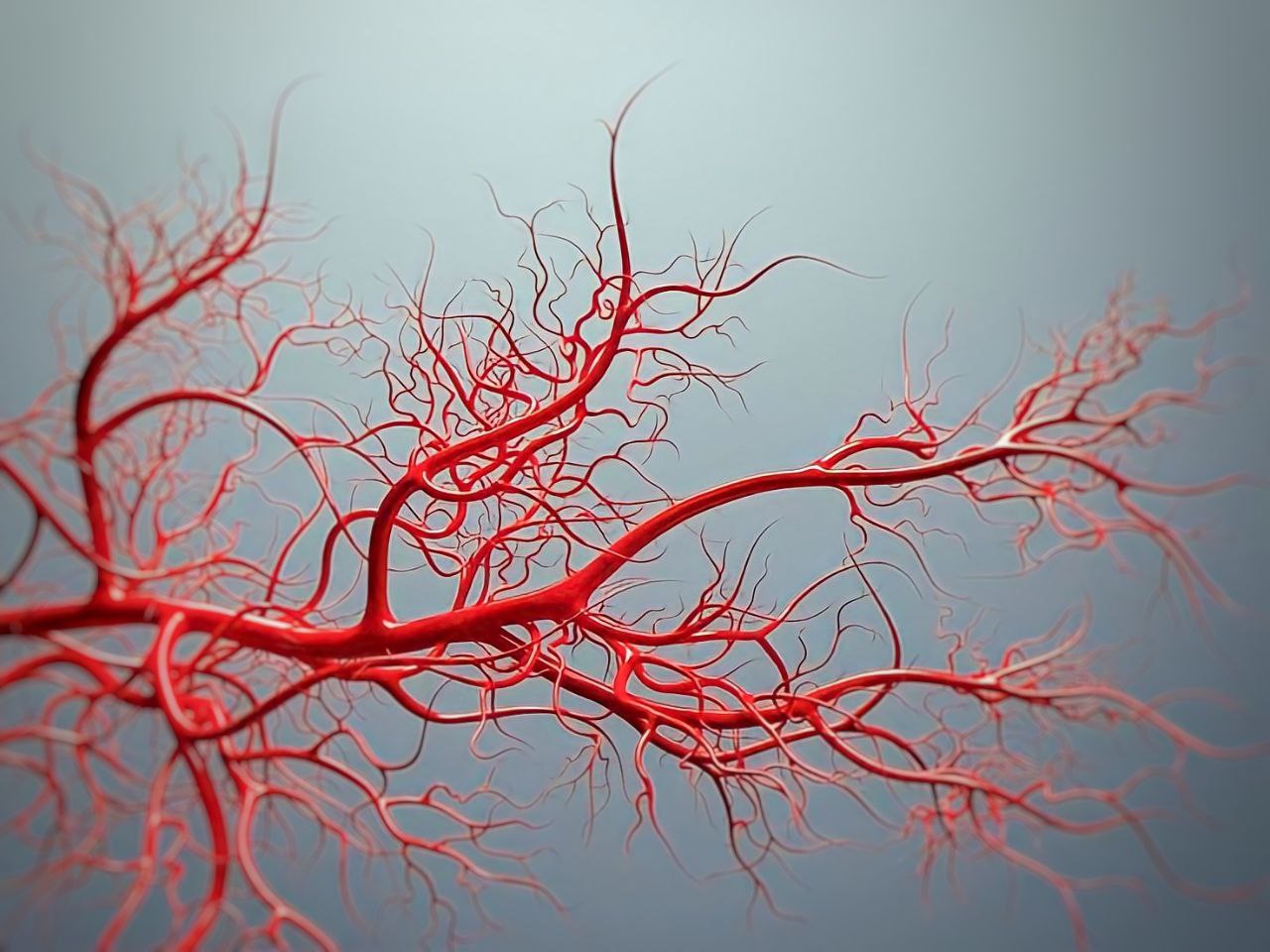 Disseminated intravascular coagulation (DIC)
Presented by:
Aya Samara
Dana Salameen
Disseminated intravascular coagulation
Disseminated intravascular coagulation (DIC) is an acquired disorder (complication of some disease)
characterized by systemic activation of the clotting cascade with microthrombi 
formation, platelet consumption, and subsequent exhaustion of all clotting 
factors , this may complicate a range of illnesses with multi organ failure , can 
give rise to tissue hypoxia and depletion of elements required for hemostasis .
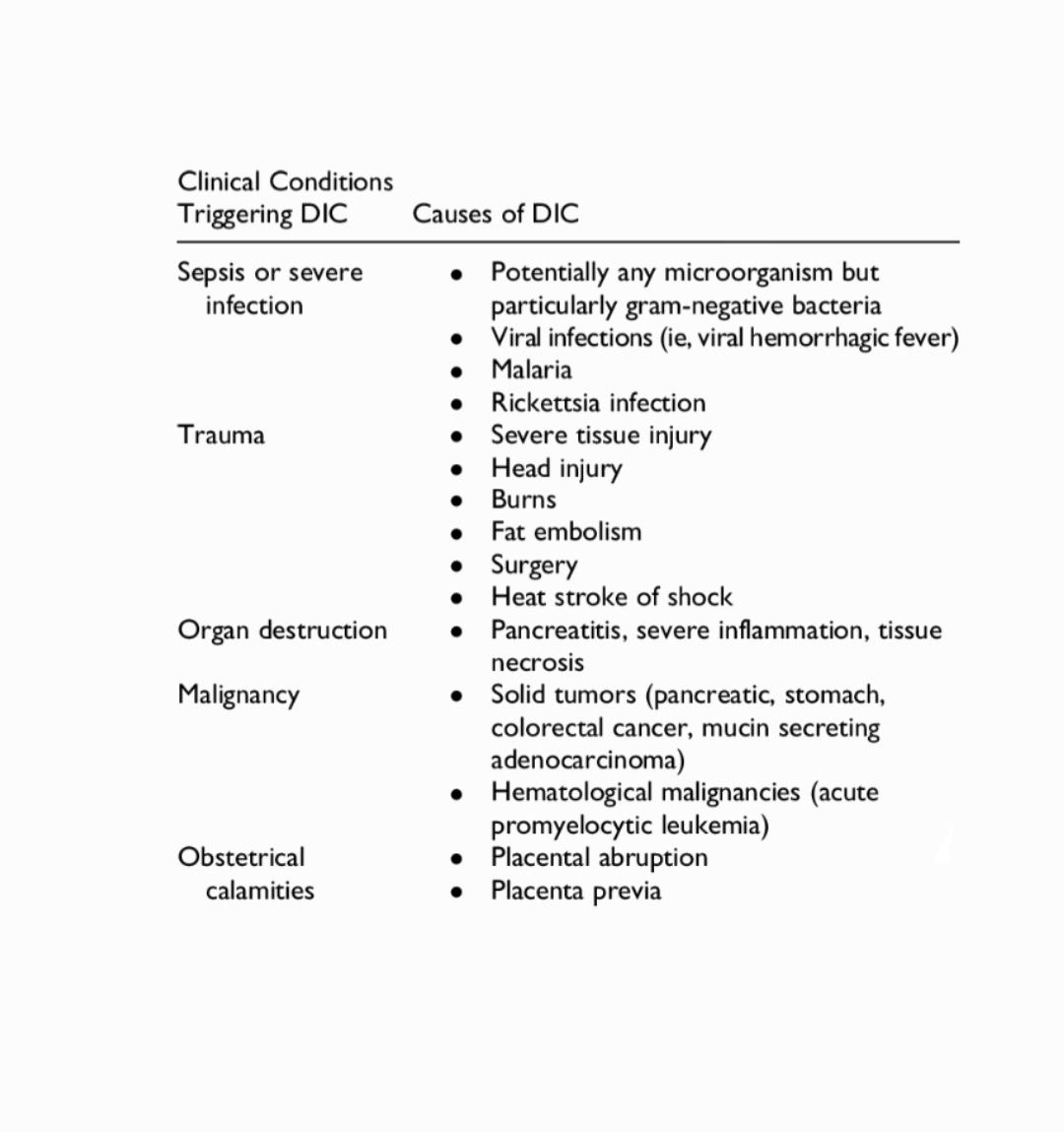 Epidemiology of DIC
DIC may occur in 30-50% of patients with sepsis (associated with allergy or infection) , and it develops in an estimated 1% of all hospitalized patients .

DIC occurs at all ages and in all races , and no particular sex predisposition has been noted .
Classification of DIC:
Acute DIC is a sudden condition that occurs in response to an underlying illness , such as sepsis, trauma, cancer,. In acute DIC, the clotting system is activated excessively, leading to widespread clot formation throughout the body. This can cause organ dysfunction, and ischemic complications due to reduced blood flow. As clotting factors and platelets are consumed, bleeding may also occur.

Chronic DIC also known as compensated DIC, is a slower form of DIC that occurs in the setting of chronic illness or malignancy. In chronic DIC, the clotting system is constantly activated at a low level, leading to ongoing thrombosis and fibrin deposition in small blood vessels. Over time, this can lead to organ dysfunction and tissue damage due to ischemia, and can also cause a deficiency of clotting factors and platelets. Unlike acute DIC, bleeding is less common in chronic DIC and thrombosis is more prevalent.
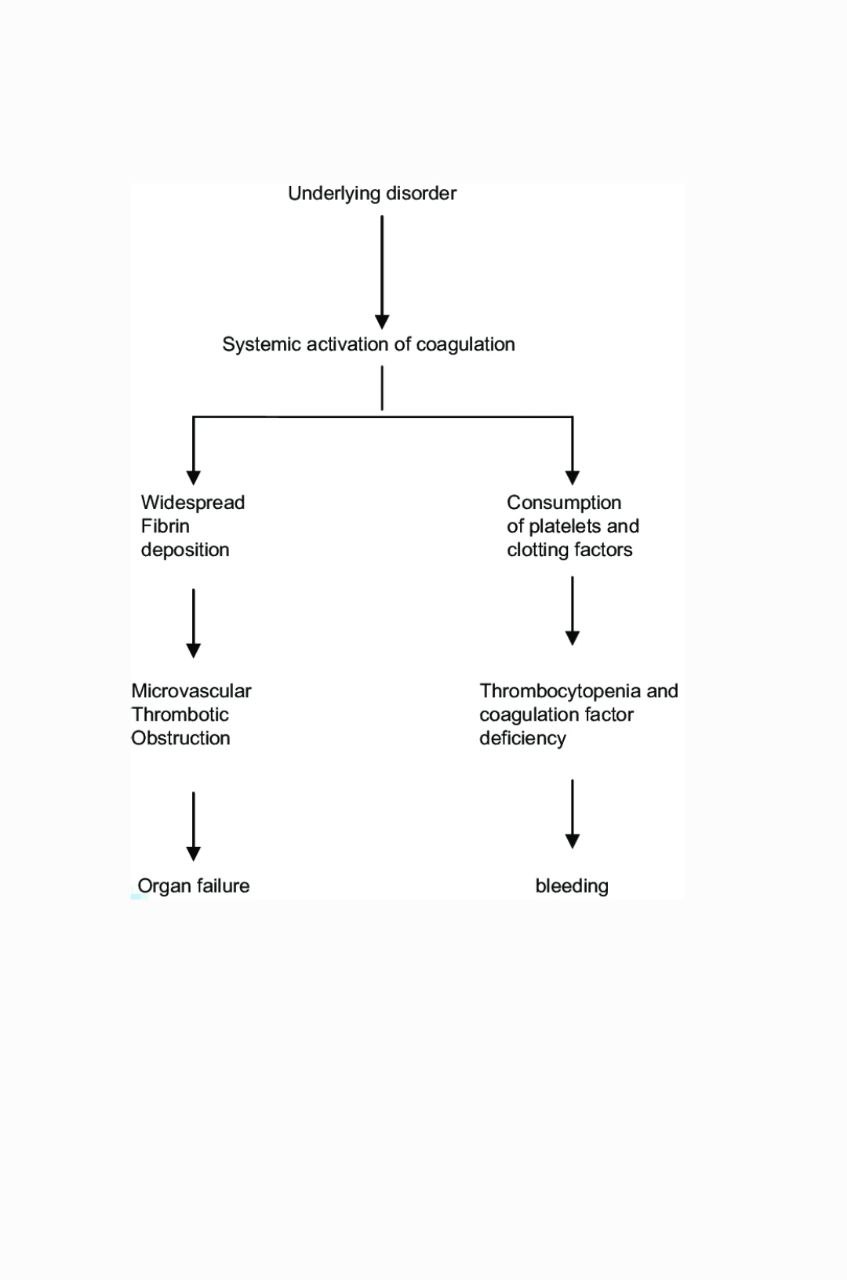 Clinical features :
Clinical features are variable and depend on the predominant underlying mechanism:
Bleeding
Hematemesis, hematochezia
Hematuria
Oozing of blood from surgical wounds or intravenous lines
Petechiae, purpura, ecchymoses
Clinical features :
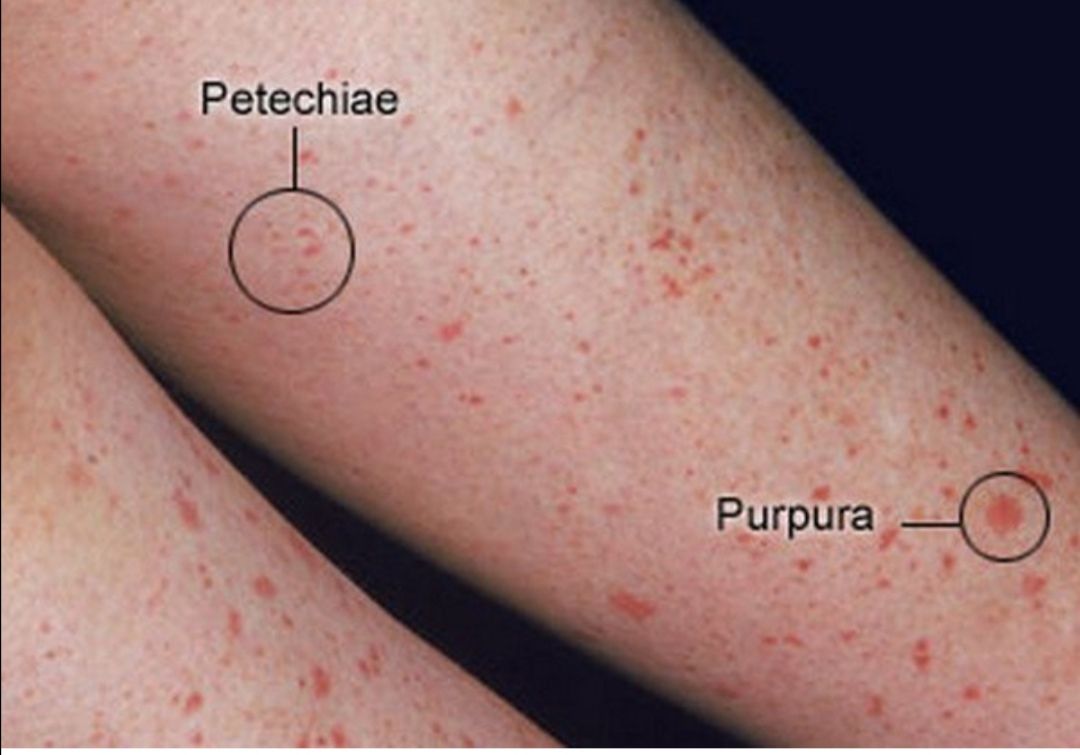 Clinical features :
Organ failure :
 Acute renal failure: oliguria
Hepatic dysfunction: jaundice
 Pulmonary thromboembolism: dyspnea, chest pain, hemoptysis
Deep vein thrombosis: lower limb edema
Neurological dysfunction: altered mental status, stroke
Cardiovascular effects: hypotension , tackycardia
Normal hemostasis :
Successful hemostasis is maintained by these steps ( vasoconstriction, temporary platelet plug , coagulation cascade to form fibrin , finally fibrinolysis to dissolve clot and restore function ) .

1. Vascular constriction: When there is an injury to the blood vessel, the first step in hemostasis is vasoconstriction. The damaged blood vessel contracts to reduce blood flow and prevent further bleeding. This quick response is mediated by the release of chemicals called vasoconstrictors, such as endothelin, which cause the smooth muscles in the blood vessel walls to contract.
Normal hemostasis :
2. Platelet activation: Platelets( small disk-shaped cells found in the blood) .When the blood vessel is damaged, platelets become activated and sticky. They adhere to the exposed collagen fibers in the damaged vessel wall and also to each other, forming a platelet plug. This initial platelet plug is temporary and helps to seal the damaged area until a more stable clot can form.
Normal hemostasis :
3. Clot formation: The final step in hemostasis is the formation of a stable blood clot, which involves a series of biochemical reactions known as the coagulation cascade. In the presence of tissue factor released from damaged tissues, clotting factors in the blood are activated, leading to a series of enzymatic reactions that ultimately convert fibrinogen into fibrin. Fibrin forms a mesh-like network that strengthens the platelet plug and traps red blood cells, forming a stable blood clot. This process is regulated by a balance of procoagulant and anticoagulant factors to prevent excessive clot formation.
Pathogenesis :
The pathogenesis of DIC involves a series of interrelated events:

 1. Triggering event (Etiology): DIC usually occurs as a secondary complication of an underlying condition such as sepsis, severe trauma, cancer, placental abruption, or major surgery , organ failure, toxins(snake bite), vascular malformation ,drug reactions, nephrotic syndrome. These conditions can activate the coagulation system and lead to the release of procoagulant substances.

2. Endothelial cell activation  . These activated cells release substances such as tissue factor, which initiates the coagulation cascade
Pathogenesis :
3. Coagulation cascade activation .
4. Thrombin generation: The activation of the coagulation cascade leads to the production of excessive amounts of thrombin that lead to microthrombi formation .
 These microthrombi can obstruct blood flow and cause organ dysfunction and  consumption of clotting factors and platelets. As a result, the levels of these factors in the blood decrease, leading to a state of consumptive coagulopathy.
Laboratory studies  :
Coagulation panel: Monitor frequently (e.g., every 6-8 hours or until stable or improving)
 ↑ (PTT, PT) 
 ↓Fibrinogen : indicative of associated hyperfibrinolysis
  Markers of fibrin breakdown: elevated D-dimer or other FDPs
 ↑Bleeding time 
 Coagulation factors: ↓ factor V and ↓ factor VII
Laboratory studies  :
CBC and blood smear :
Platelet count: due to consumption and/or bleeding E
↓ Hct: occurs with bleeding
Schistocytes: indicative of microangiopathic hemolytic anemia
Other tests of organ function :
 (renal function tests, liver chemistries)
Laboratory studies  :
A specific scoring system to assess for the presence of DIC . 
This score includes (platelet count, fibrin markers such as D-dimer, 
prolonged PT, and fibrinogen level with a score over five indicating a high likelihood for overt DIC)
Management -Treatment :
Treatment of the underlying disease is the cornerstone of management .
 
Supportive care :maintain vital signs ,intravenous blood  to maintain hydration ,oxygen therapy in respiratory impairment

Additional treatment depends on the subtype :
 Blood products (RBCs: indicated for patients with active bleeding or Hb < 7 gr/d)
Platelet: (platelet count < 50,000/mm3)
Fresh frozen plasma  :PT Indications or PTT > 1.5 times the normal value.
Cryoprecipitate : fibrinogen levels < 150 mg/d low fibrinogen level.
Management -Treatment :
Anticoagulation :
Prophylactic heparin: indicated as DVT prophylaxis in critically ill patients in the absence of bleeding 1211
Therapeutic heparin: indicated for clinically overt thromboembolic events .
Treatment of complication ( organ dysfunction (dialysis for kidney failure , ventricular support for respiratory failure) .
Management -Treatment :
Warfarin is ineffective and possibly harmful in DIC, as it inhibits production of protein C and protein S, which can worsen coagulopathy .
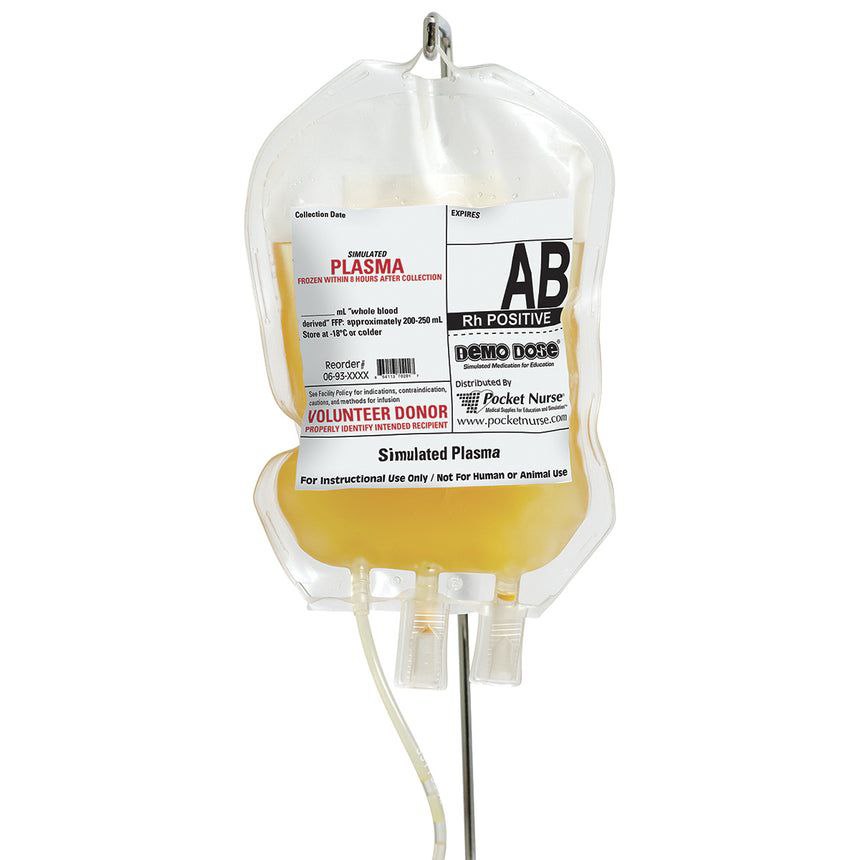 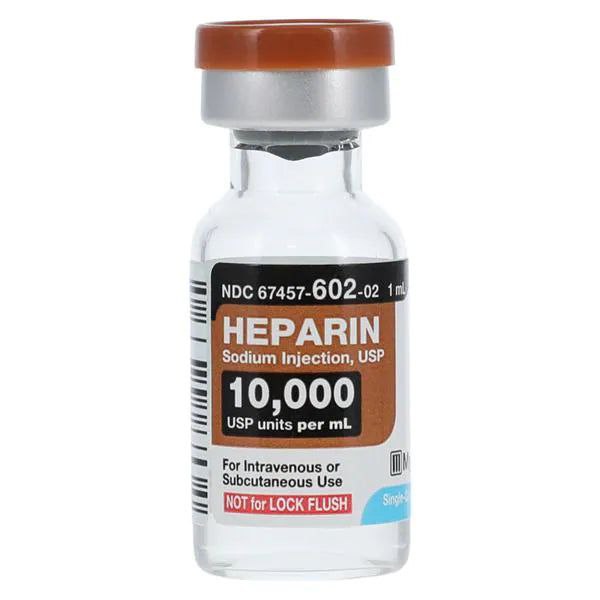 The end